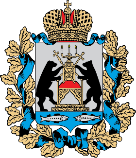 ПРАВИТЕЛЬСТВО НОВГОРОДСКОЙ ОБЛАСТИ
Система контроля паводков
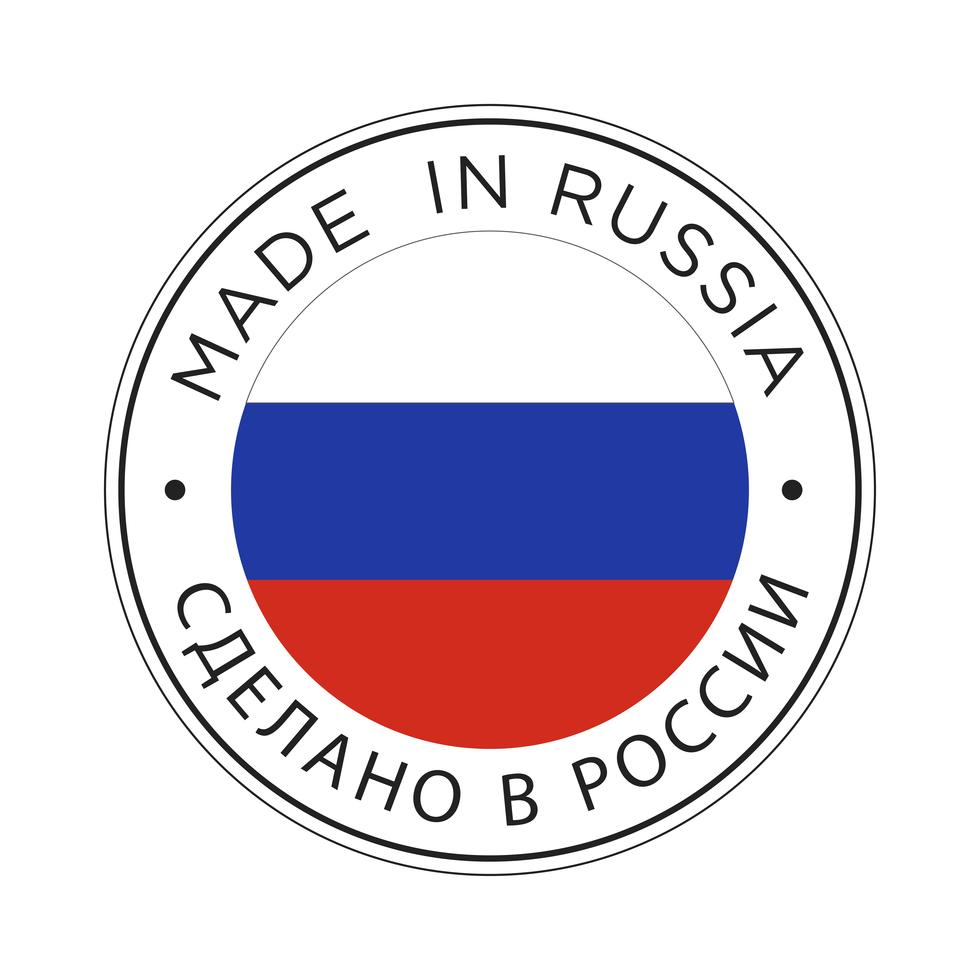 100% отечественная разработка
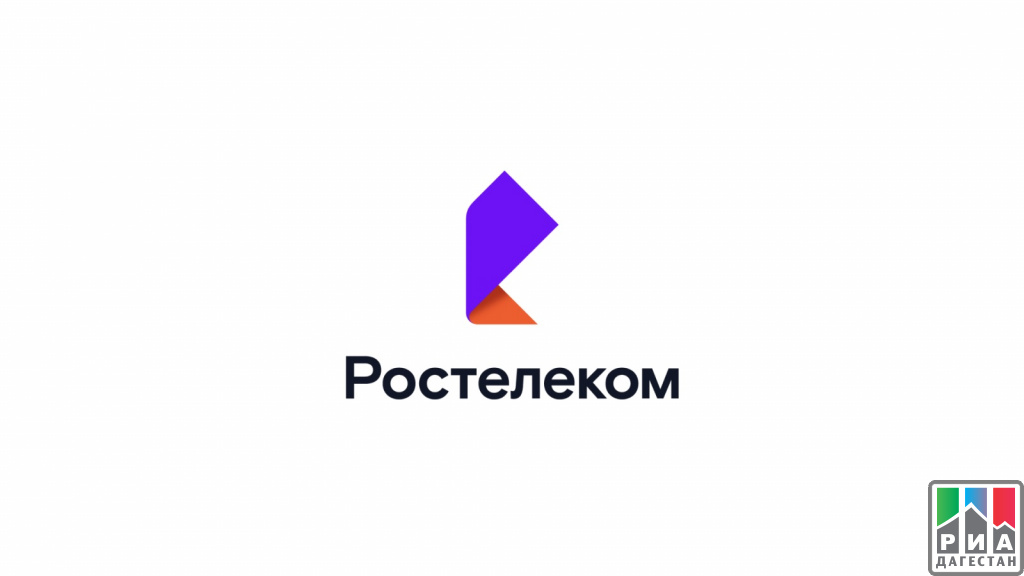 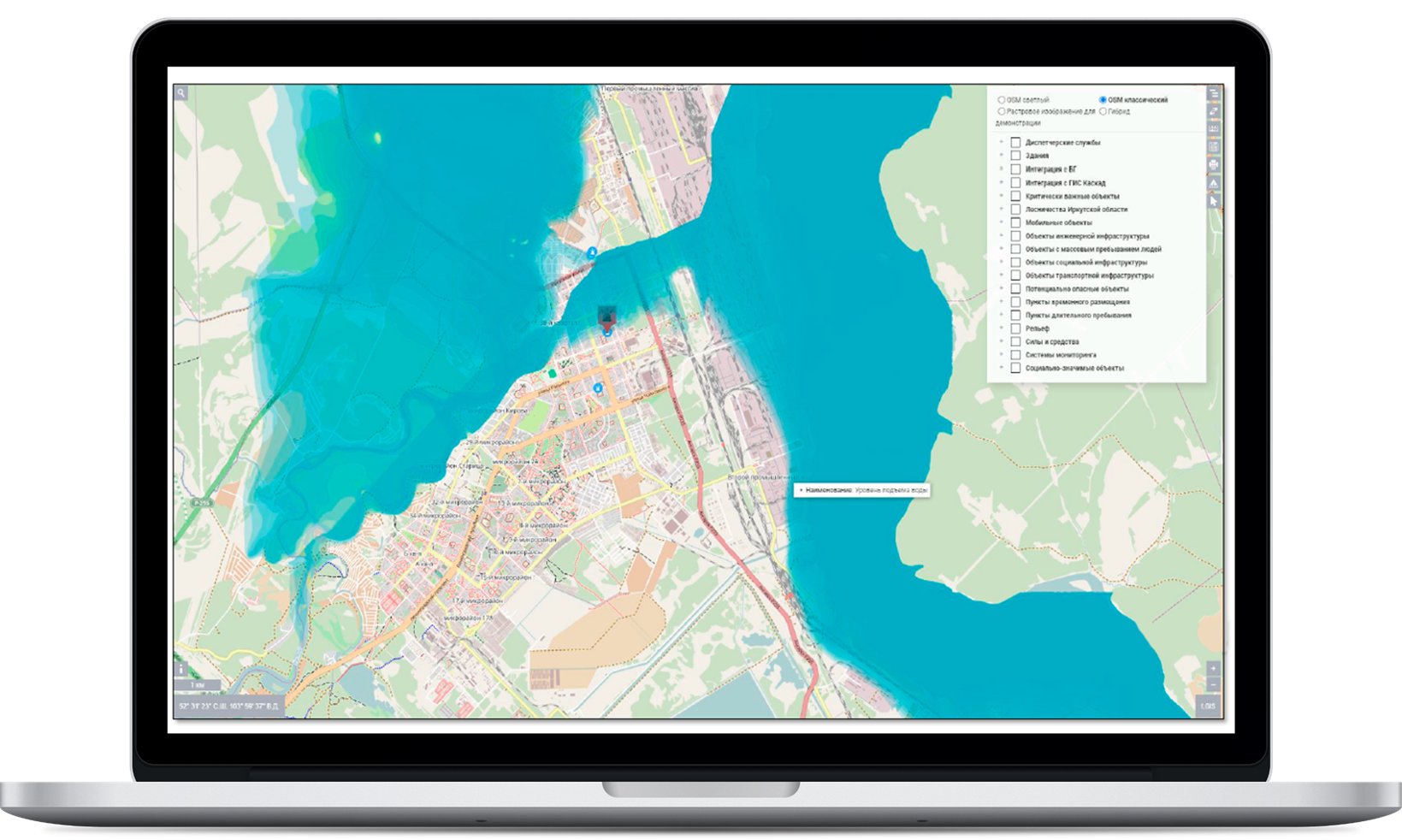 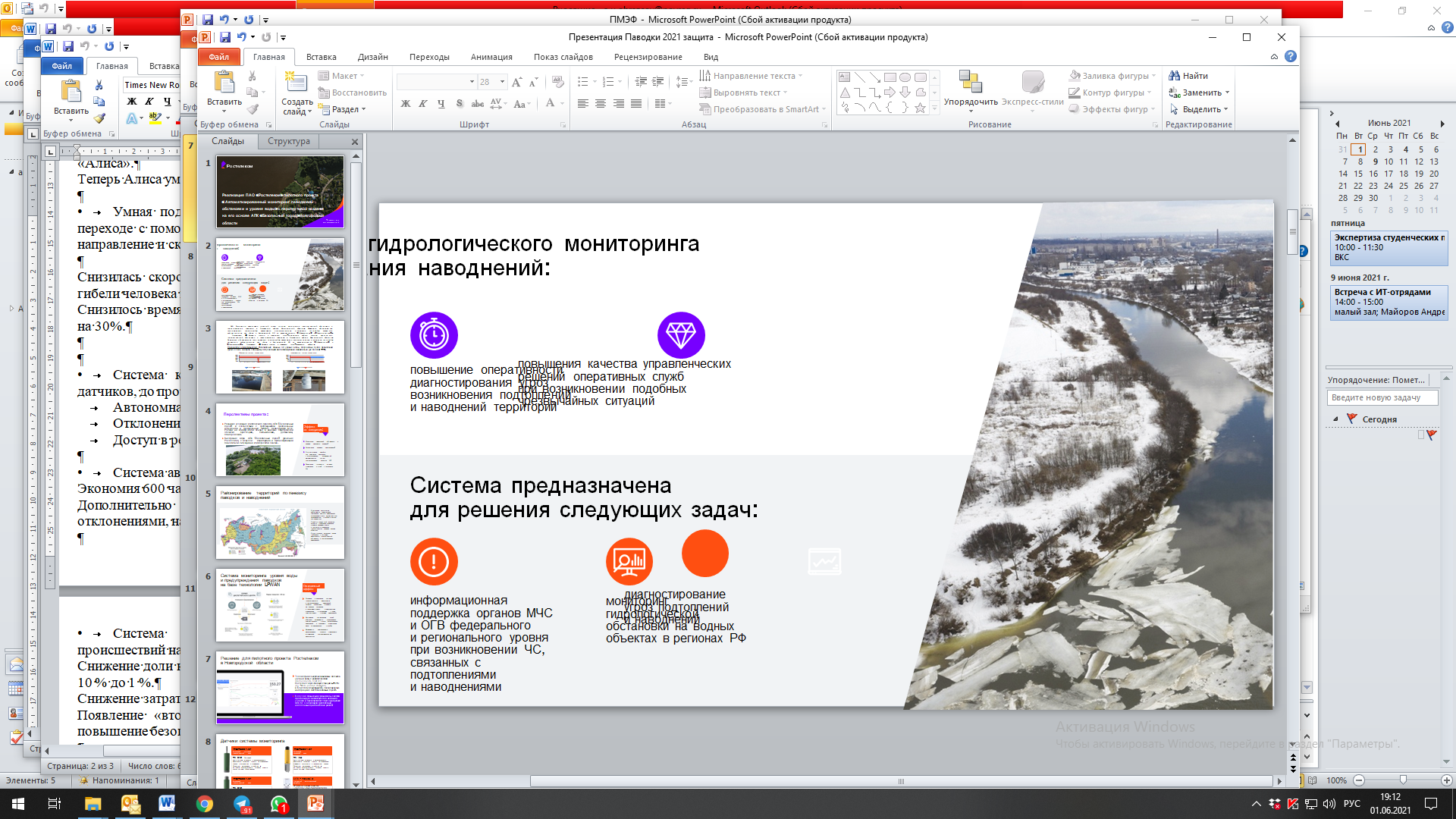 Автономная работа до  2 лет
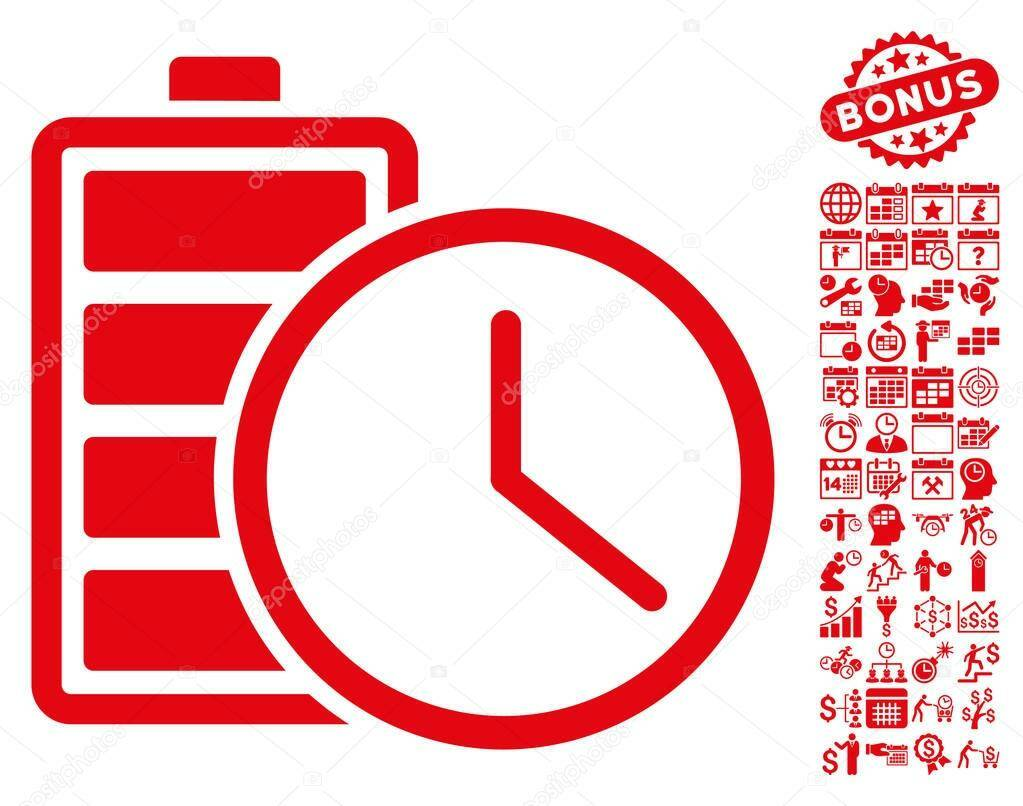 Отклонение от реальных замеров не более 5 мм
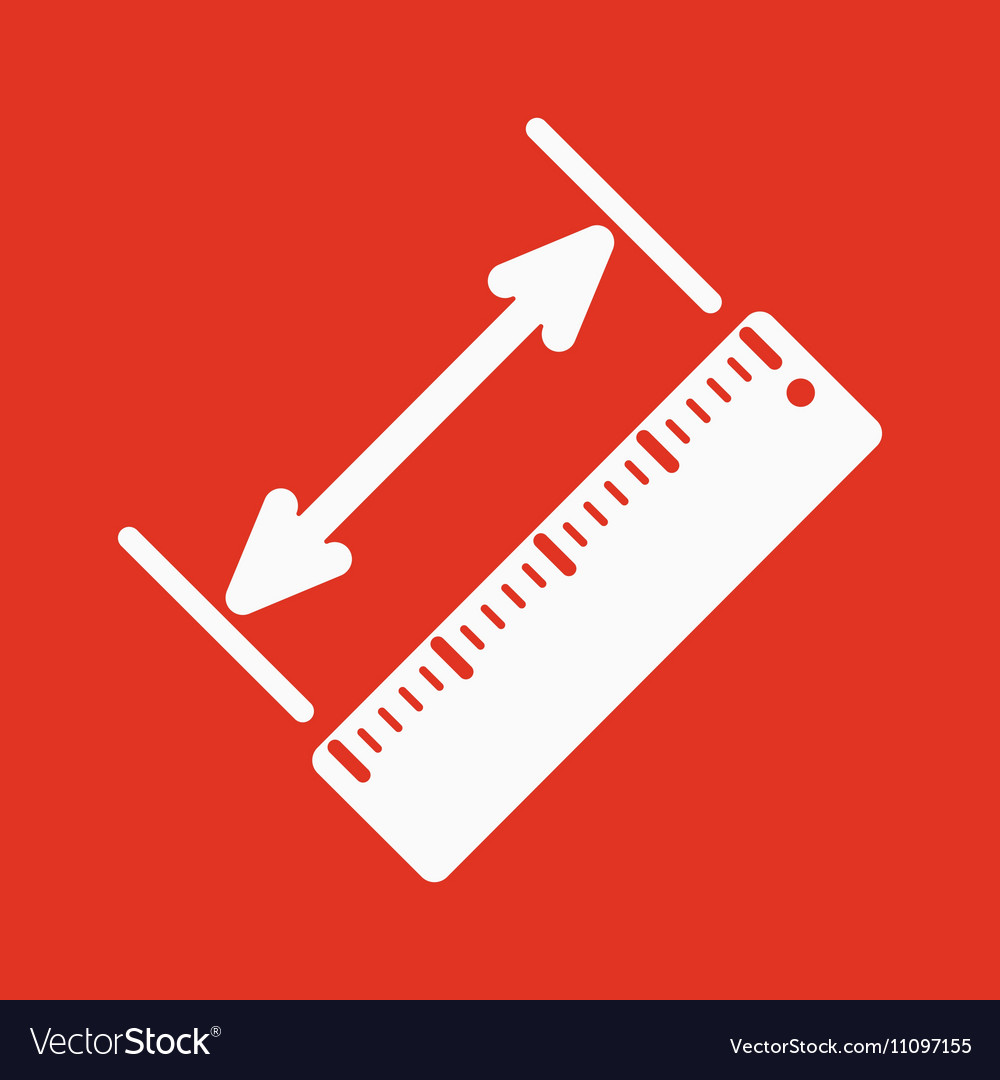 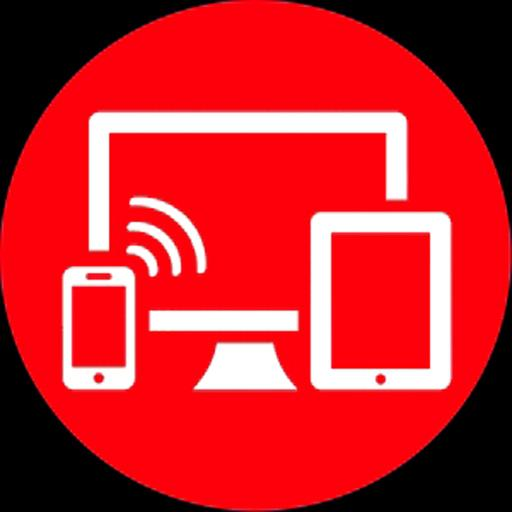 Доступ в режиме онлайн с любого устройства
20 раз
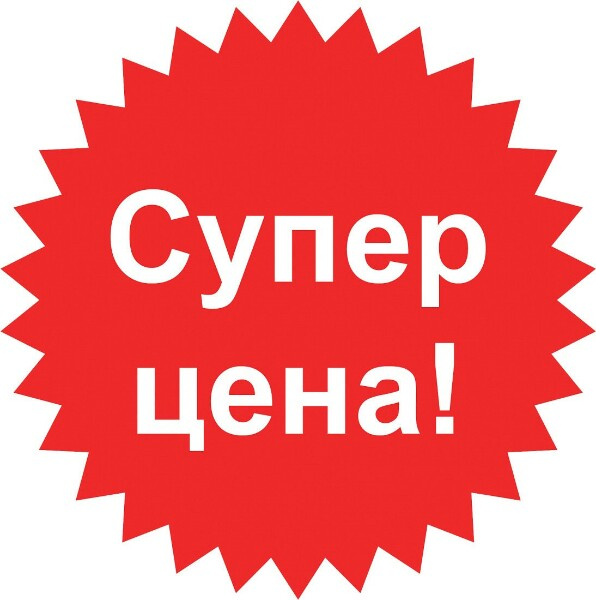 Дешевле зарубежный аналогов в
«Обречненское»
«Горшечнинское»
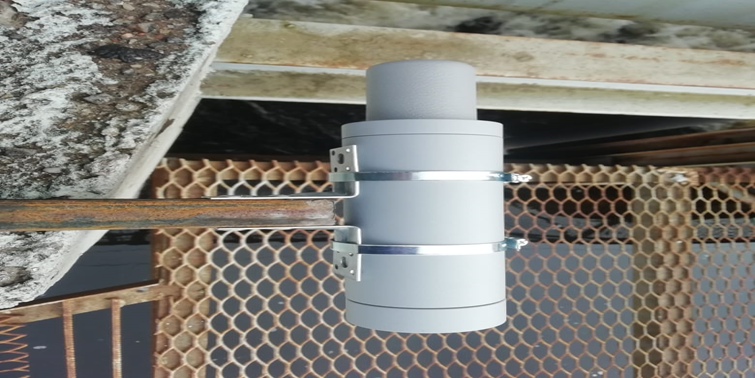 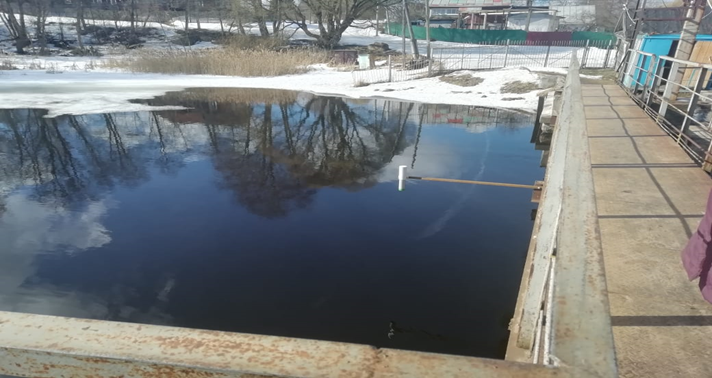